Birds
Who am I?
Food
Where in the world?
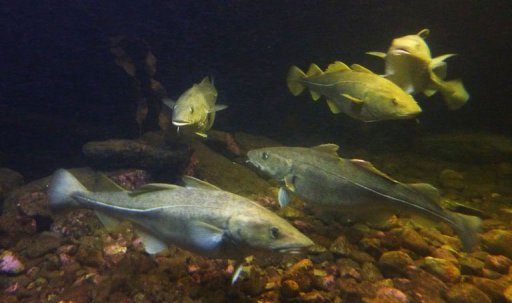 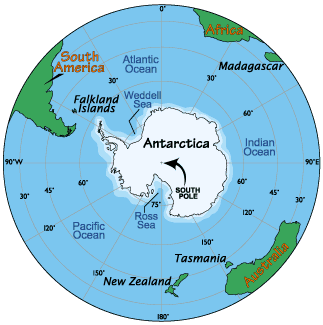 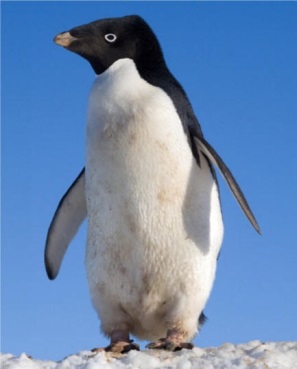 Group
Habitat
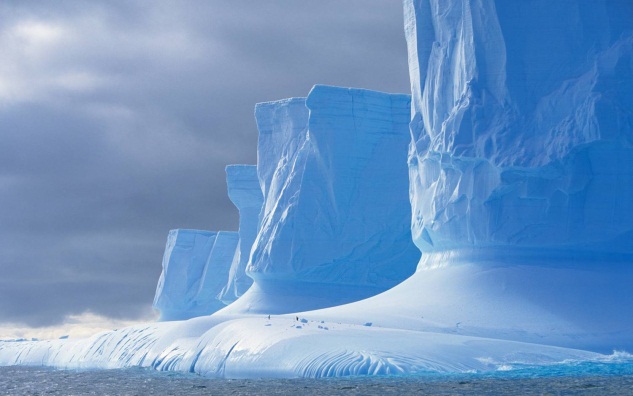 Penguin
Bird
Who am I?
Food
Where in the world?
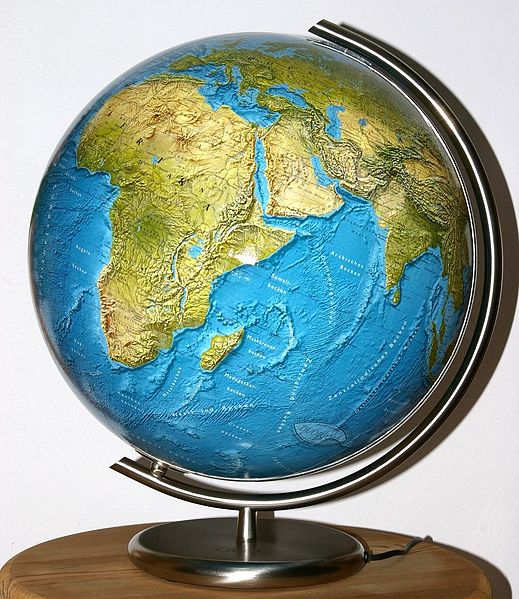 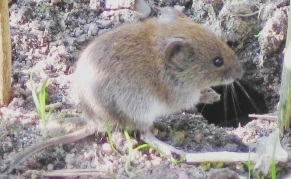 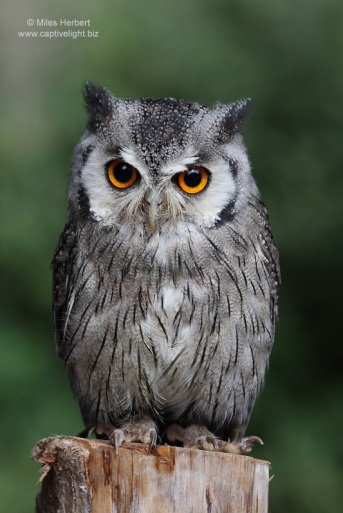 Small mammals and insects
Group
Habitat
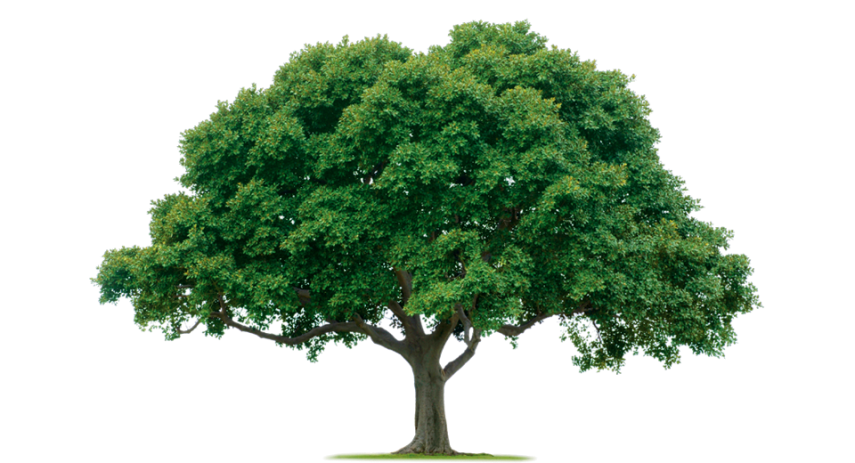 Owl
Bird
Who am I?
Food
Where in the world?
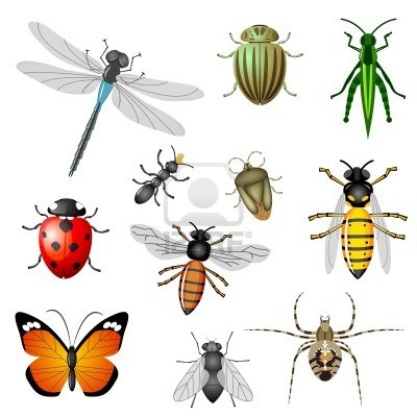 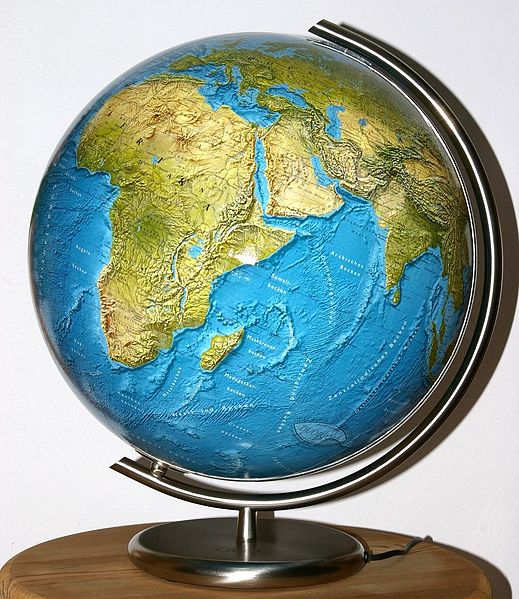 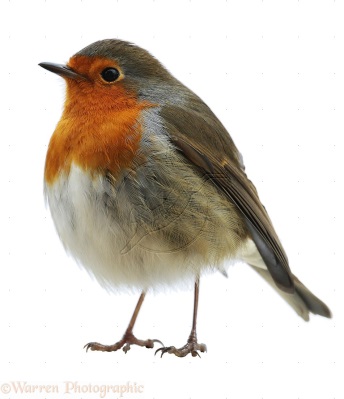 Insects
Group
Habitat
Robin
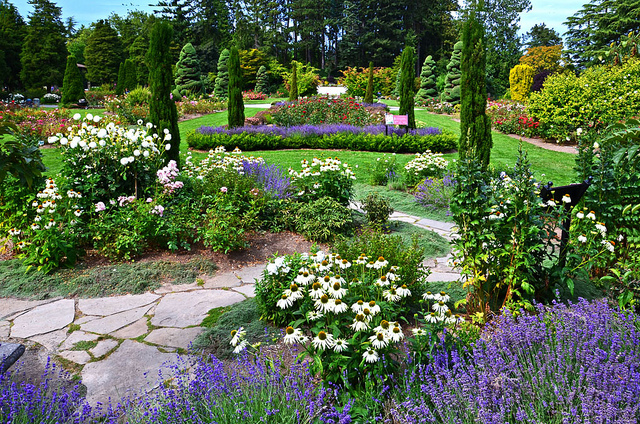 Bird
Who am I?
Food
Where in the world?
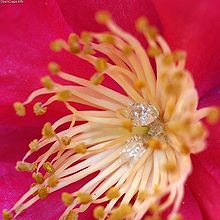 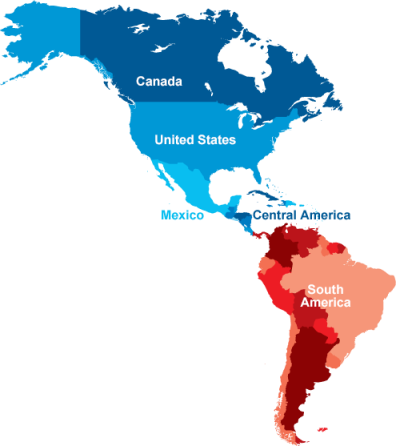 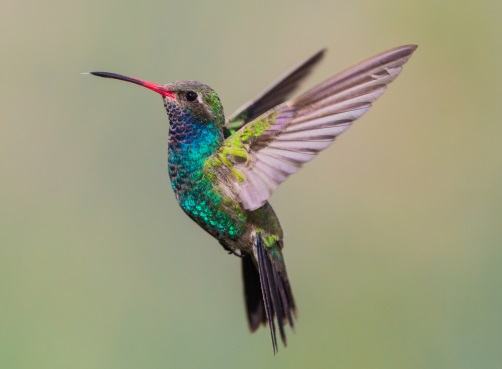 Nectar
Group
Habitat
Hummingbird
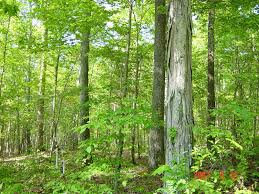 Bird
Who am I?
Food
Where in the world?
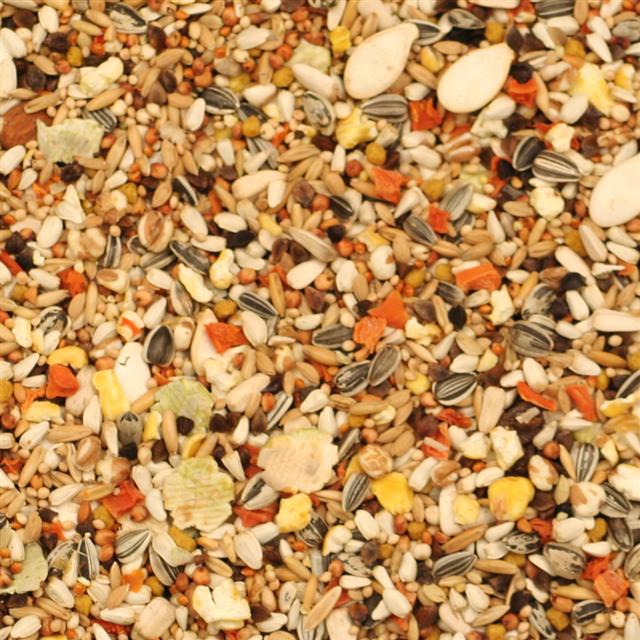 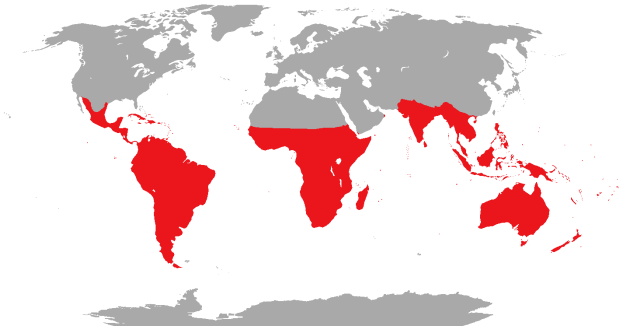 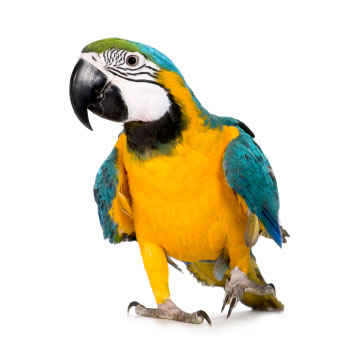 Seeds and Fruit
Group
Habitat
Parrot
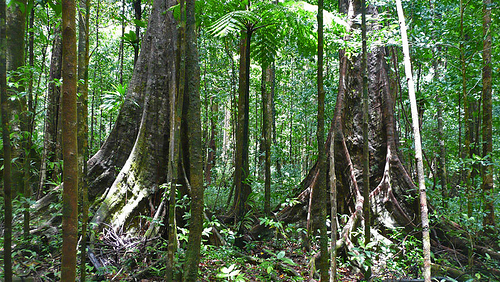 Bird